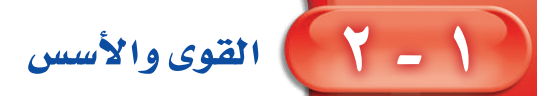 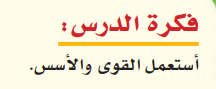 عناصر الدرس
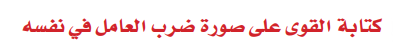 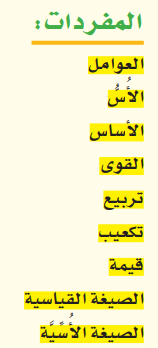 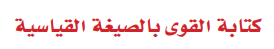 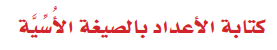 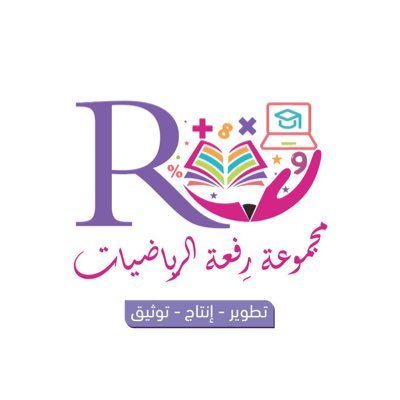 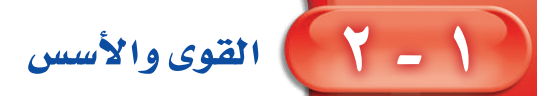 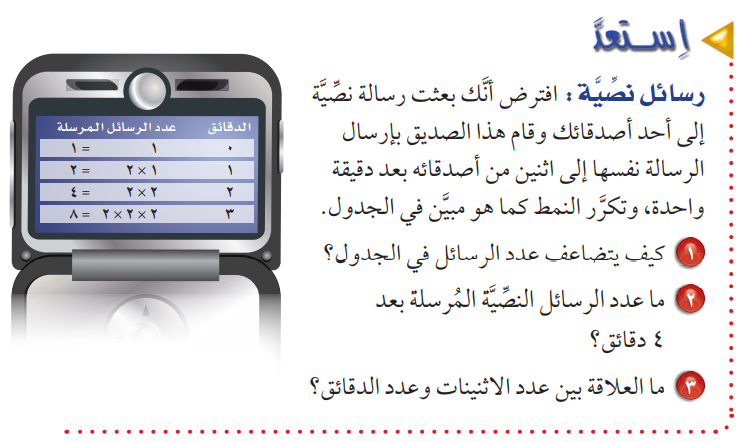 ص:77
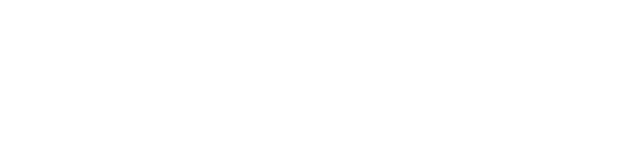 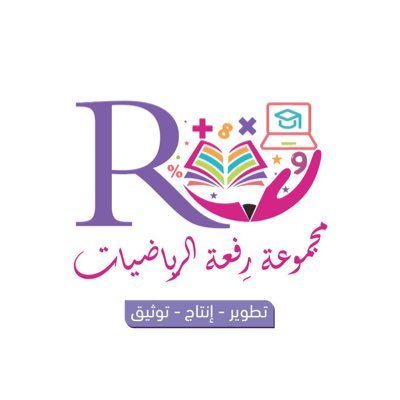 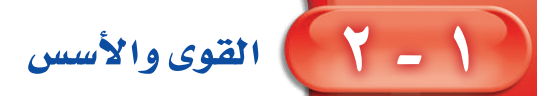 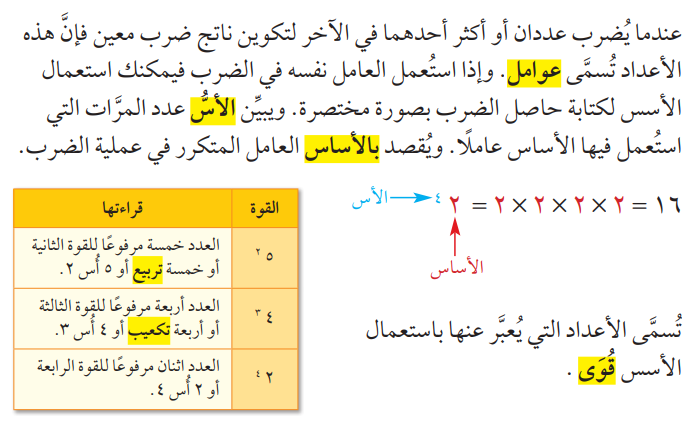 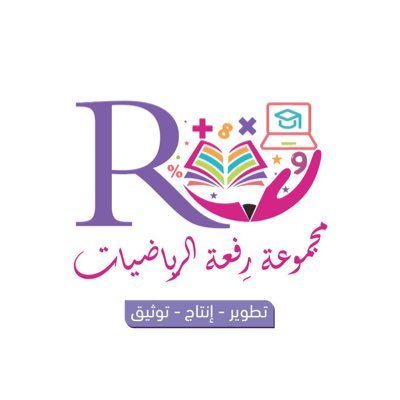 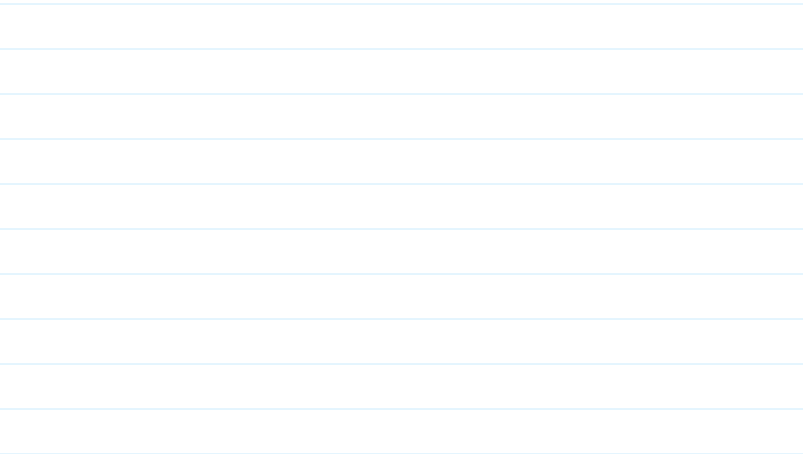 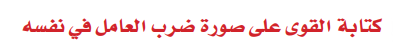 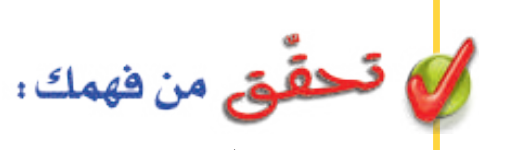 ص:17
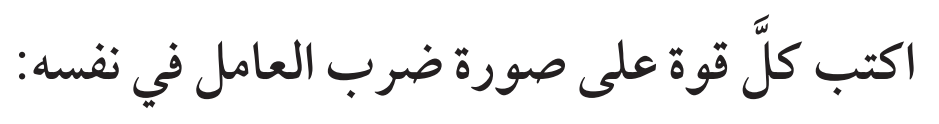 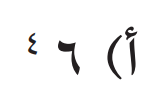 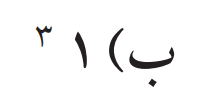 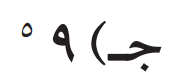 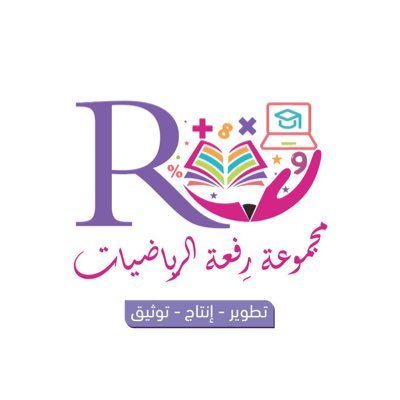 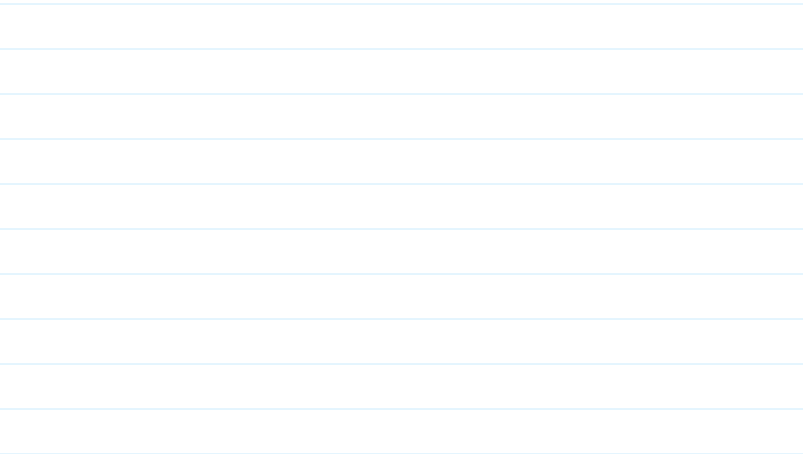 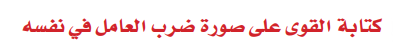 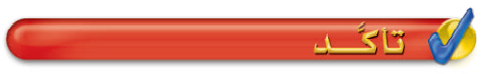 ص:18
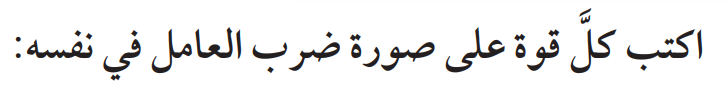 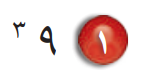 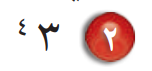 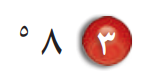 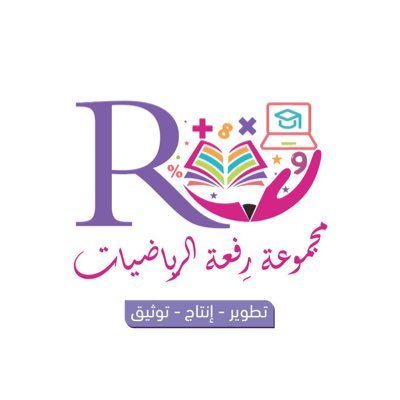 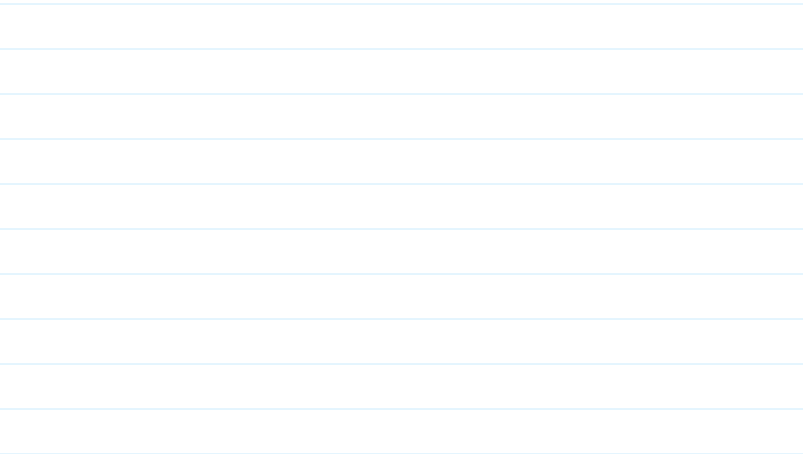 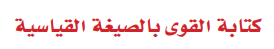 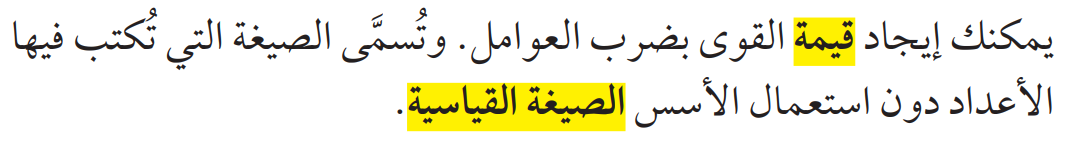 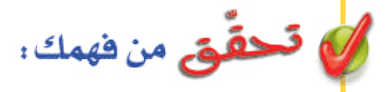 ص:18
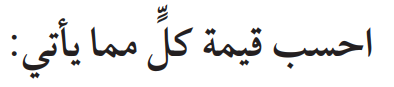 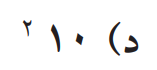 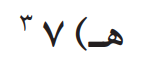 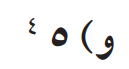 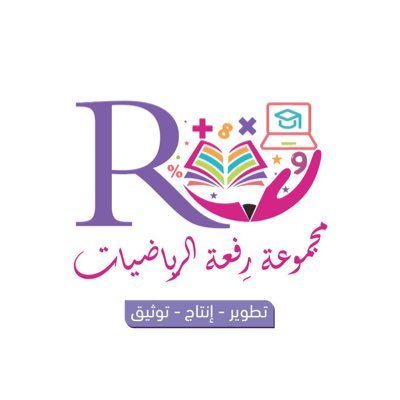 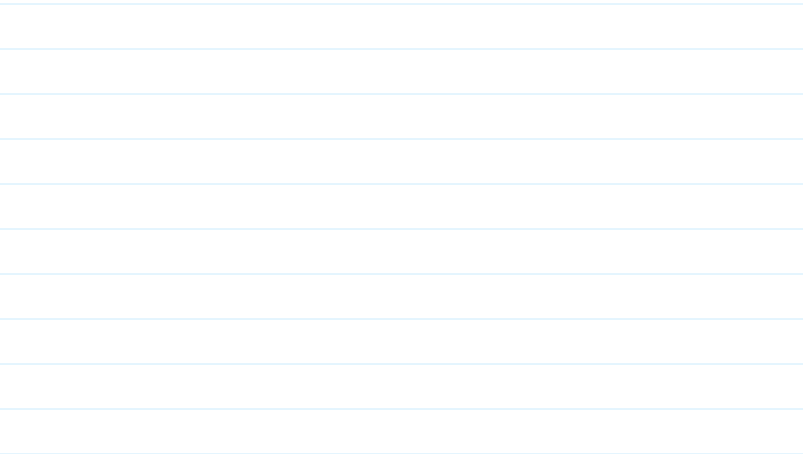 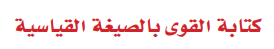 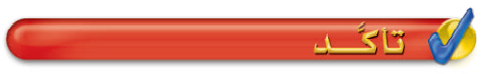 ص:18
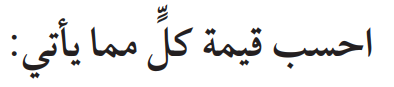 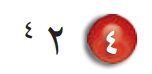 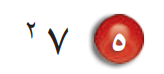 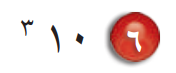 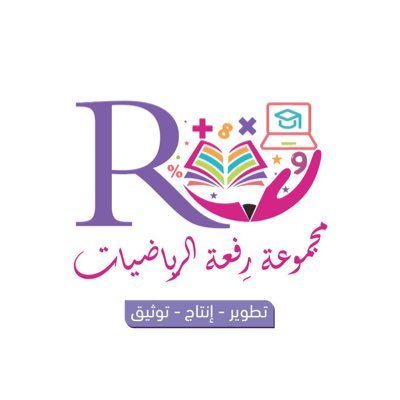 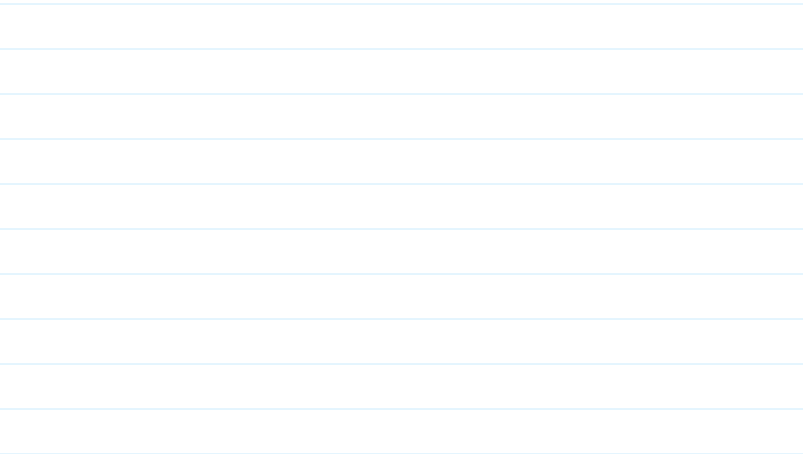 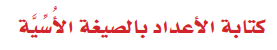 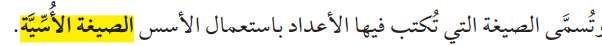 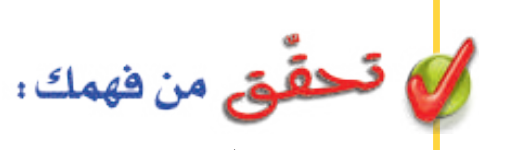 ص:18
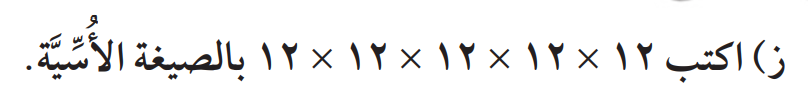 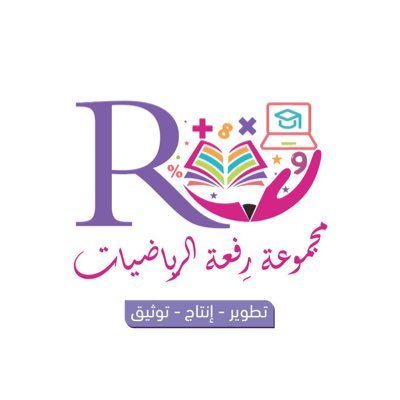 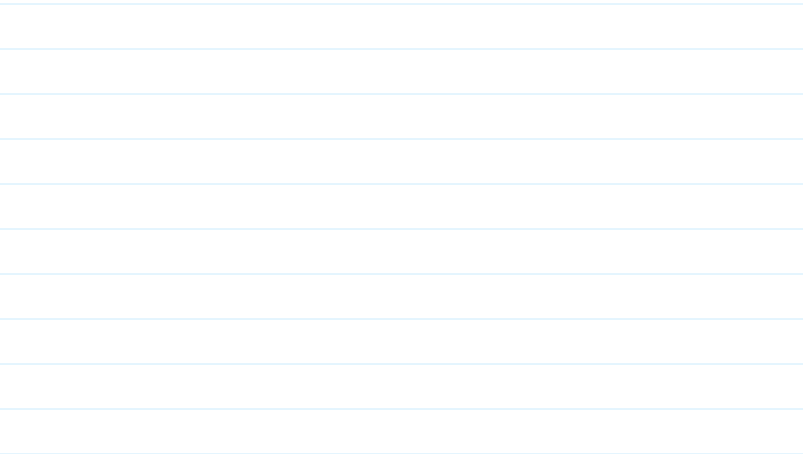 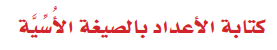 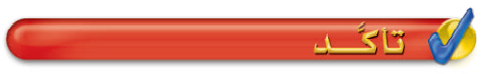 ص:18
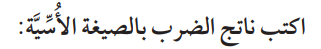 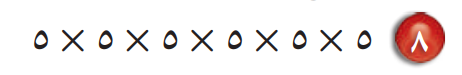 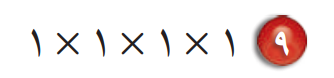 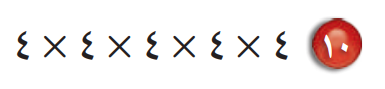 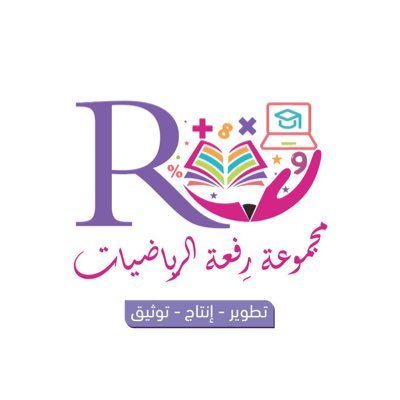 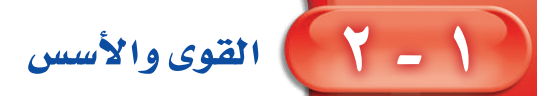 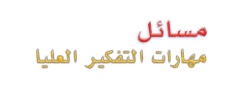 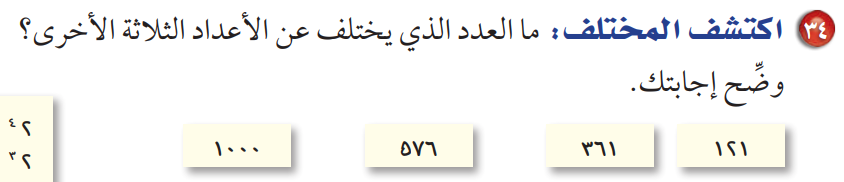 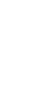 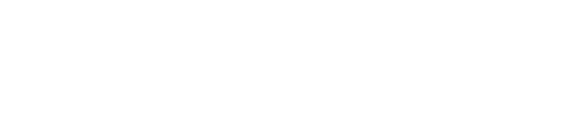 الواجب : ص 19(11-12-13-14-15-17-20-21-24 )
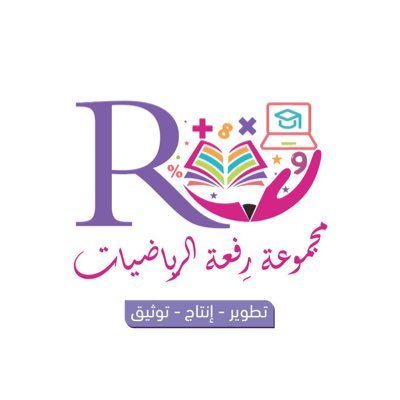 معلمة المادة : غزيل المطرفي